Phonics
Revision of long and short vowels
Y7 German 
Term 2.2 - Week 5 - Lesson 49
Author name(s): 
Jenny Hopper / Rachel Hawkes /Stephen Owen
Date updated: 25/04/20
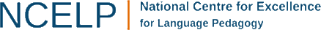 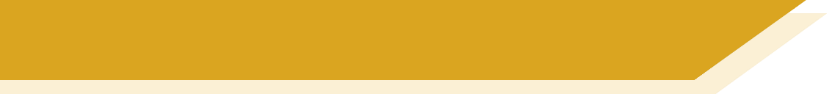 Wie sagt man das?
German vowels (with or without umlauts) can be ____ or ____ .
short
long
Vowels are short when followed by more than one __________, e.g., lassen, trinken, Kirche, fünf.
consonant
Vowels are long when:
there is a double ______
or when followed by the letter ___
or by a single ___________
vowel (no examples of ‘uu’ in German)
‘h’, e.g., Uhr, nehmen
consonant, e.g., absolut, spät.
[Speaker Notes: Students met this concept in Week 1, when they were taught the long/short ‘a’ SSC. It is revisited here, with further explanation. The next two slides will practise differentiating these sounds in common words.]
e
e
a
a
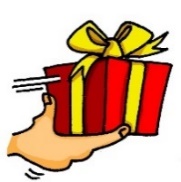 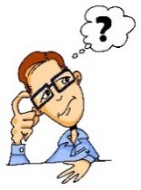 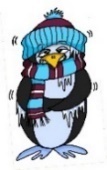 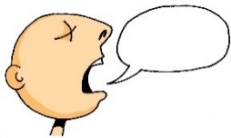 denken
geben
kalt
sagen
o
o
i
i
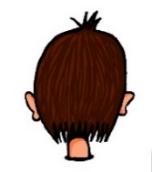 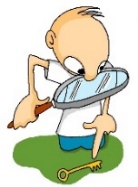 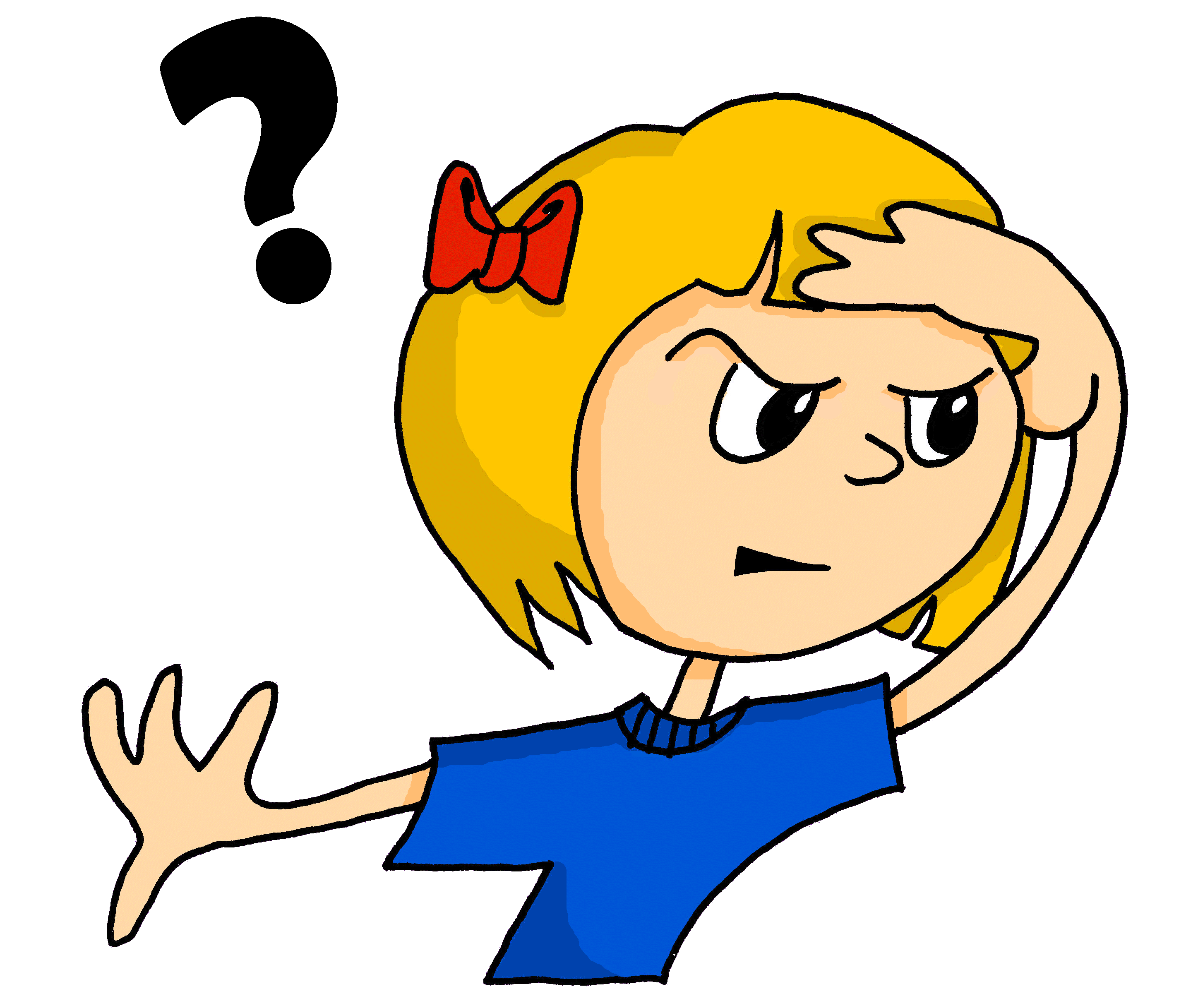 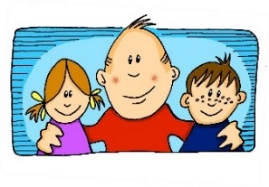 u
u
wir
Kopf
finden
wo?
ü
ü
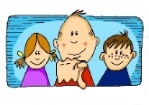 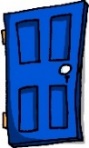 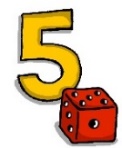 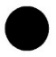 ö
ö
fünf
Punkt
du
Tür
ä
ä
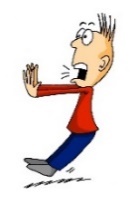 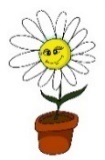 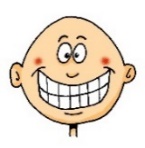 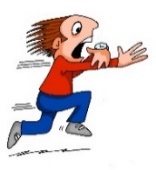 spät
lächeln
schön
plötzlich
[Speaker Notes: The long and short vowel sounds in German are practised here in familiar words, with audio. Students should listen and repeat.]
e
e
a
a
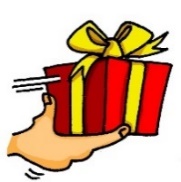 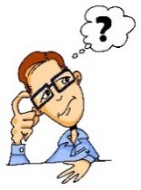 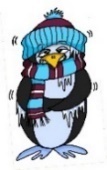 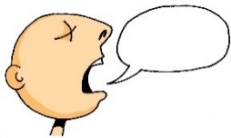 denken
geben
kalt
sagen
o
o
i
i
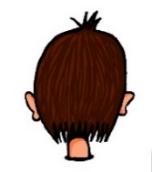 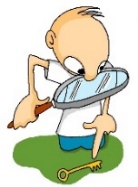 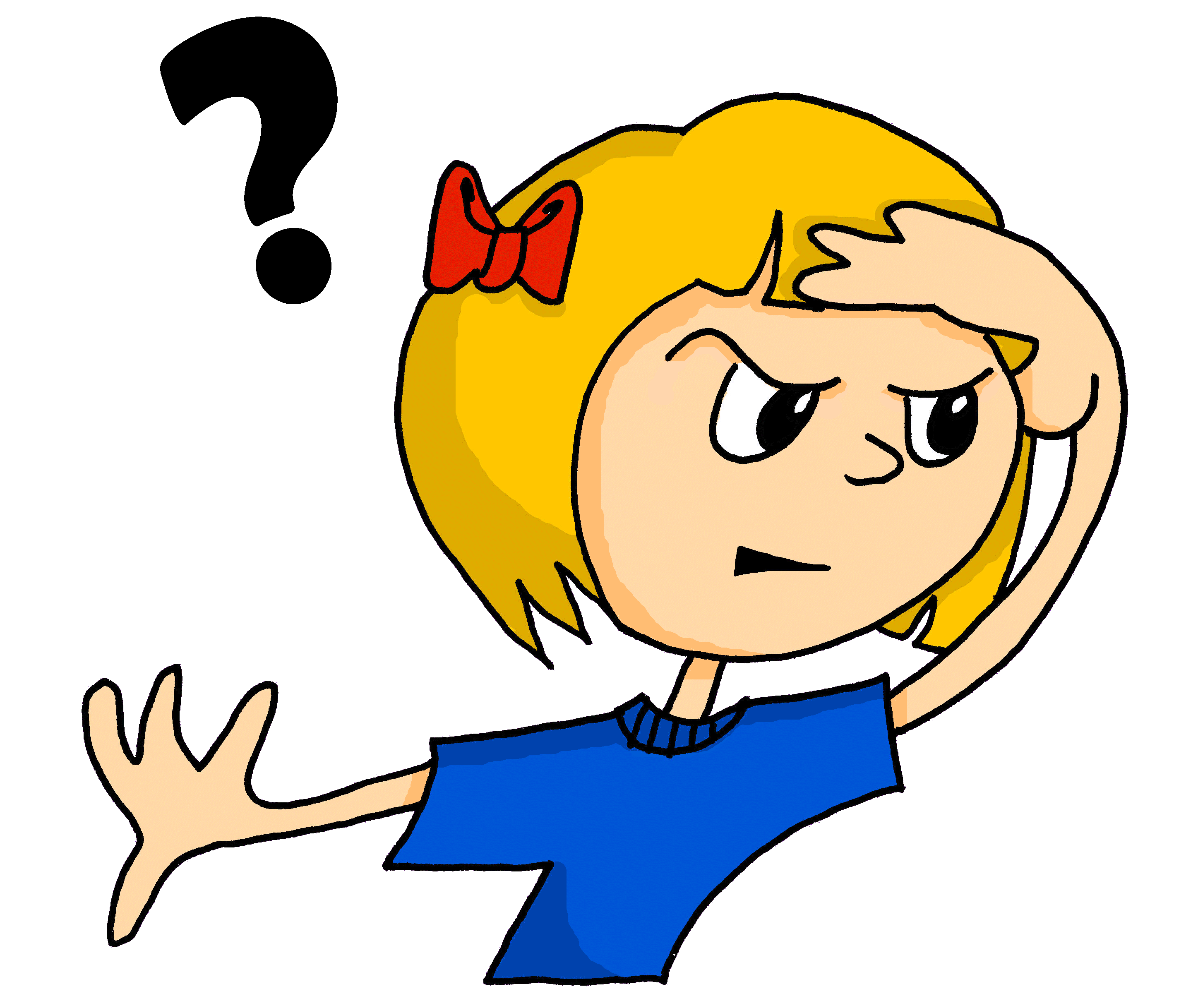 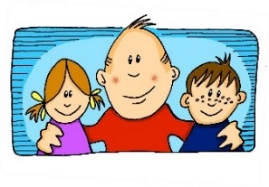 u
u
wir
Kopf
finden
wo?
ü
ü
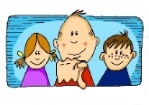 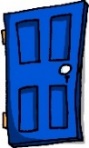 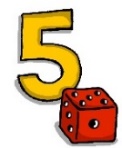 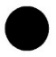 ö
ö
fünf
Punkt
du
Tür
ä
ä
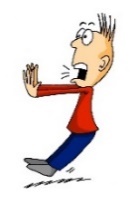 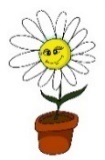 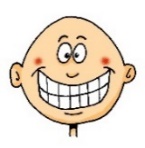 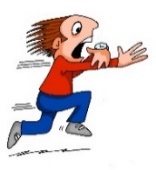 spät
lächeln
schön
plötzlich
[Speaker Notes: This version of the slide is without audio; students should chant the words chorally first, as they appear, then perhaps individually (the teacher quizzing students on individual words; it will be important to continue to juxtapose the long and short forms of each vowel in this practice).]
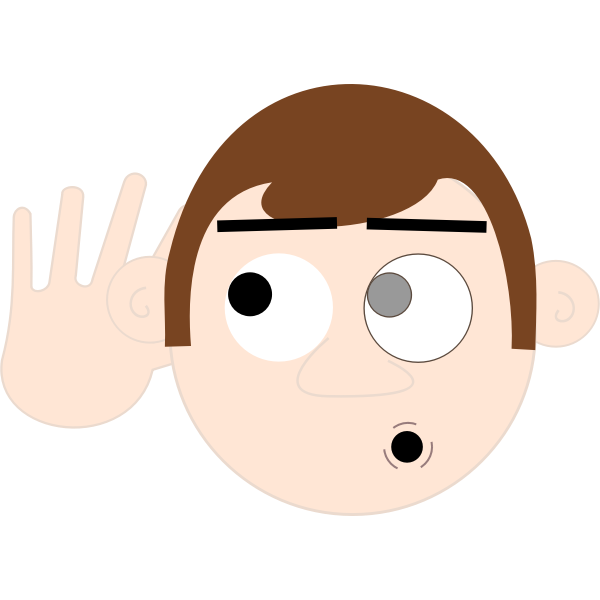 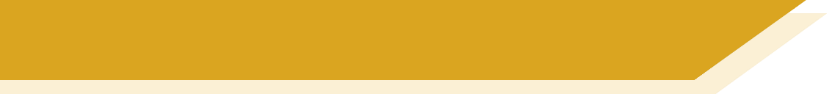 Phonetik
hören
Wie sagt man das?
Linz
Iserlohn
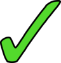 1
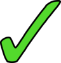 1
Ingolstadt
Ingolstadt
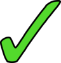 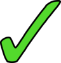 2
2
Iserlohn
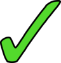 Oberammergau
3
3
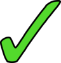 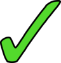 Interlaken
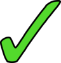 Oldenburg
4
4
Ottendorf
Innsbruck
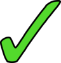 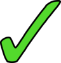 5
5
[Speaker Notes: Phonetik - Listen first, then read aloudThis is a phonics recap of long and long and short i and o: Towns listed are from Germany, Austria and Switzerland. Students may like to do an extension research task to identify which towns they know (e.g from the football team) and/or where the towns are situated.

Students are asked to listen and decide if they hear long or short ‘I’ and ‘o’.
The city names appear together with the answer.  Students can have one minute in pairs to re-read aloud all the cities for additional practice.
Note: Students are not expected to transcribe the cities.]
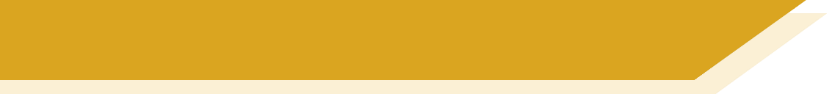 Phonetik
lesen / sprechen
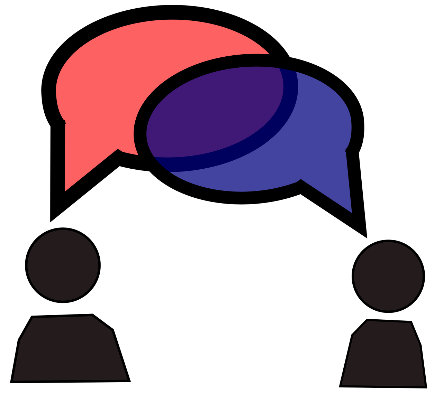 Wie sagt man das?
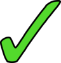 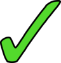 1
1
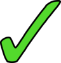 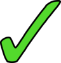 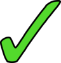 2
2
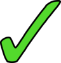 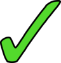 3
3
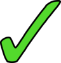 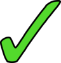 4
4
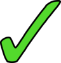 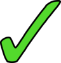 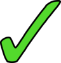 5
5
[Speaker Notes: Phonetik - Read aloudThis is a phonics recap of long and short a and e: Towns listed are from Germany, Austria and Switzerland. Students may like to do an extension research task to identify which towns they know (e.g from the football team) and/or where the towns are situated.

Students are asked to read aloud each city, either chorally or in pairs.The table prompts ‘lang’ and ‘kurz’ are there to remind students to think about their vowels before saying them.
Audio to check is then available upon clicking each word, and answers are animated.
Note: Two of the towns have examples of both long and short ‘e’.]
Phonetik
1
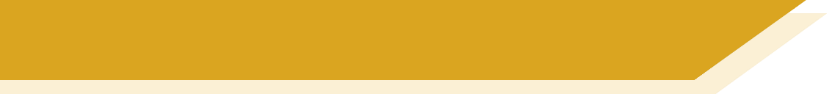 Was passt nicht in die Reihe?
Saal
deshalb
1.
sagen
bisschen
trinken
Familie
2.
sechs
elf
zehn
3.
schlafen
4.
lassen
halten
helfen
nehmen
5.
geben
[Speaker Notes: Odd One OutStudents should be encouraged to practise pronouncing these words out loud, individually or in pairs, to decide which is the odd one out in each row (Reihe).Students have met this task type before and the instruction ‘Was passt nicht?’  Teachers can elicit the instruction meaning from students.Answers are animated to shade the odd one out. Words are taken from this week’s three vocabulary sets and additionally from phonics cluster words.  Teachers may want to elicit meanings, though they will only expect students to know those that  are in this week’s sequence.]
Phonetik
2
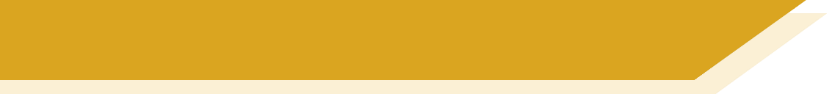 Was passt nicht in die Reihe?
offen
groß
locker
6.
zuerst
Uhr
hundert
7.
zwölf
öffnen
mögen
8.
lspät
9.
fährt
lässt
Küche
fünf
führen
10.
[Speaker Notes: This slide continues the exercise from the previous one.]
Phonetik
Zungenbrecher
Auf dem Rasen rasen Hasen, atmen rasselnd durch die Nasen.
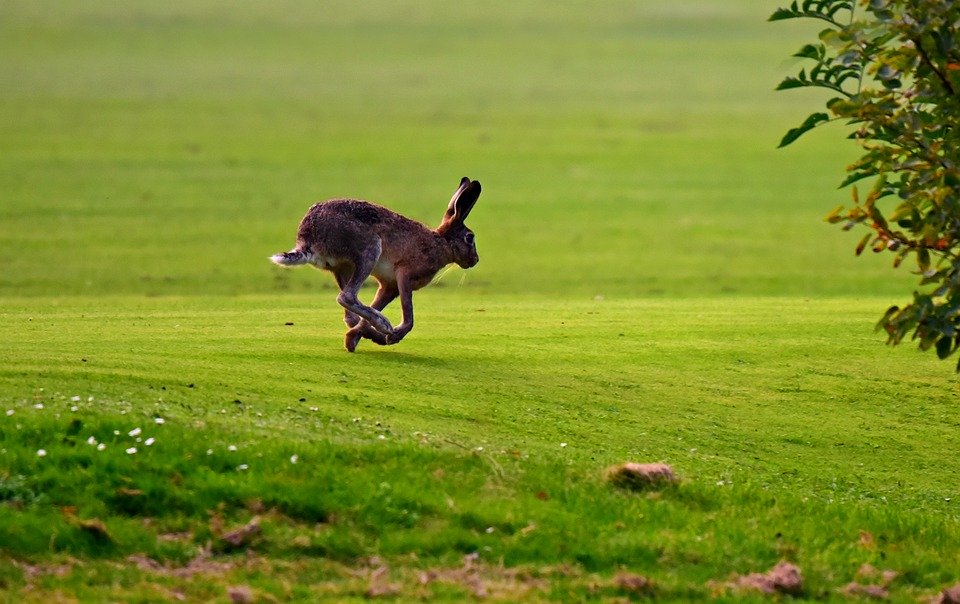 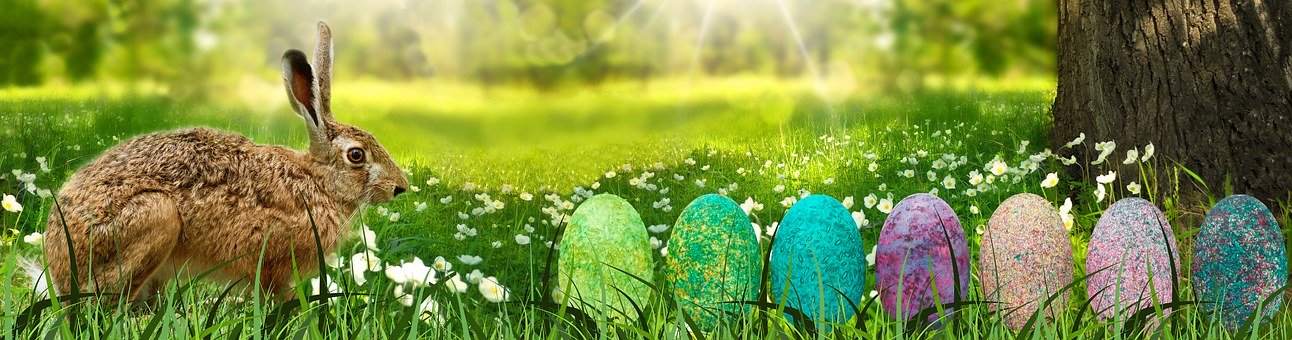 [Speaker Notes: Opportunity to practise long and short ‘a’ sounds, but note that ‘atmen’ does not follow the standard rules owing to its Sanskrit origins.Auf dem Rasen rasen Hasen, atmen rasselnd durch die Nasen. 

There are two recordings of this tongue twister – one slower, one faster.

Frequency:der Rasen [>4029]; rasen [>4029]; atmen [2454]; durch [56]; rasselnd[>4029] die Nase [1530]

Translation: On the lawn hares are racing, breathing raspingly?noisily? through their noses

Images from www.pixabay.com
https://creativecommons.org/licenses/by-nd/2.0/legalcode]
Zungenbrecher
Phonetik
Fromme Frösche fressen 
frische Frühlingszwiebeln, 
aber freche Frösche fressen 
frische Früchte.
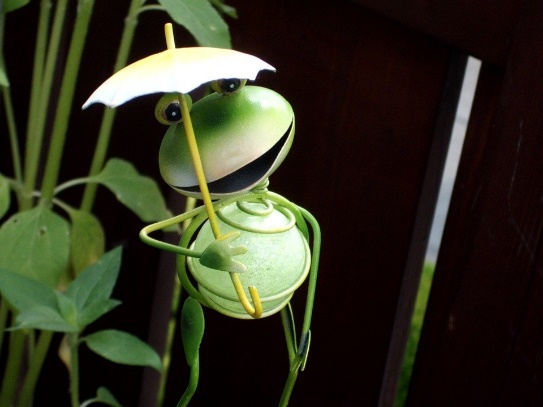 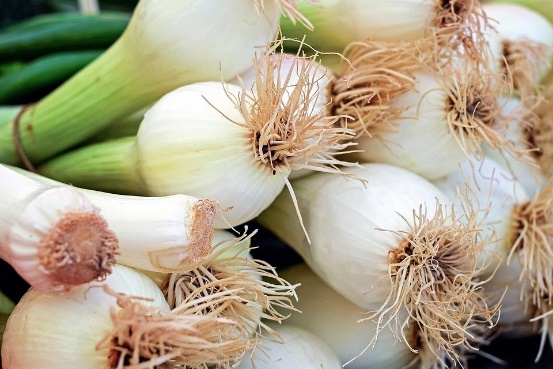 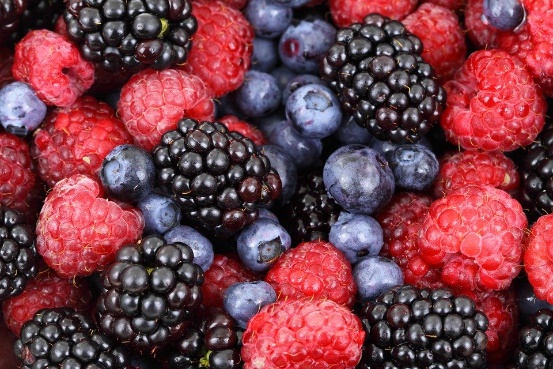 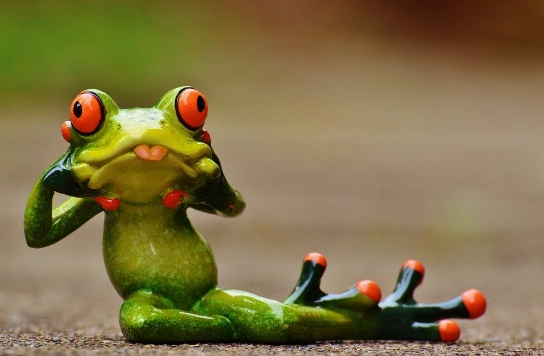 [Speaker Notes: SSCs: o - ö - i - ü - e Frequency:
fromm [>4029] Frosch [>4029] fressen [3448] frisch [1297] Frühling [3975] Zwiebel [3382] aber [32] frech [>4029] Frucht [3876]

There are two recordings of this tongue twister – one slower, one faster.

Translation:
Pious frogs eat 
fresh spring onions, 
but eat naughty frogs 
fresh fruits.

Imageswww.pixabay.com]